Open ForumDues Campaign and Member Reconciliation
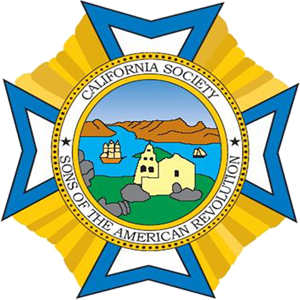 California Society
Dates to Remember
September 1, 2020 — New members do not pay 2021 dues if admitted to Society on or after this date.
October 1, 2020 — CASSAR Annual Dues Campaign begins.
November 1, 2020 — reinstatements or transfers held until 2021.
December 15, 2020 — Cut-off date for Annual Member Dues. 
January 1, 2021 — CASSAR must have a clean roster.
January 5, 2021 — Chapters report membership per CASSAR  bylaws               and state and national dues must be paid to CASSAR.
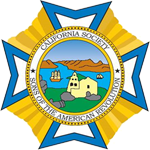 Why These Dates?
December 15th and January 5th are set by the California Society bylaws to provide sufficient time to prepare the California Society Membership and Financial Reconciliation Report that must be submitted to the National Society by the last working day in January.
NOTE: Transactions are not processed until the National Reconciliation Report is complete.
In 2021 the National Reconciliation Report must be filed by 
January 29, 2021.
Life Members — Three Types
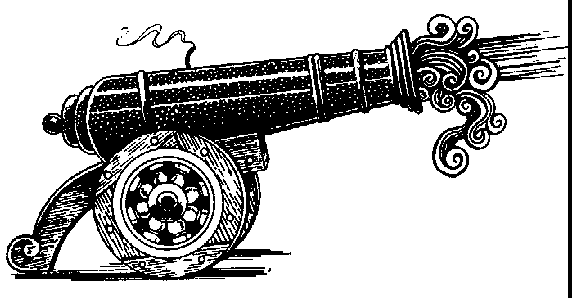 What are they?
California Life Member — Old Program
California Life Member — New Program
NSSAR Life Member
plus: 
Emeritus status
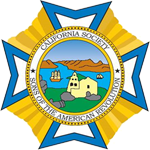 California Old Life Members
Most of the Life member in each of the chapters will be in the “OLD” Life category. These life members were under an older program where the California Society agreed to pay the State, National Dues and to pay the chapters a portion of their dues annually.

Members can no longer sign up for the “Old” California Life program.
Life Members — Old Program
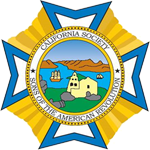 California “New” Life Membership
After 2013 a member that desired to become a California Life member had to first become a NSSAR life member and receive a National Life member number. 
After being accepted as an “National” life member the member may apply to the California Society to be a California Life Member under the “New” program.
The New California Life program works in much the same way as the “Old” California program it just is different in how the member becomes a California Society Life Member.
Life Members — New Program
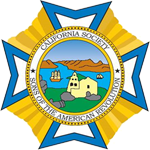 NSSAR Life Member
A California Society member may have paid to become a NSSAR Life member and received his national number and decided not to become a California Society Life Member for a variety of reasons: the cost, planning to move out of state, etc.

If a California Society member paid to be a NSSAR life member but did not apply to become a California Life member then he is a NSSAR life member only and must pay both chapter dues and California State dues during the dues campaign.
NSSAR Life Members
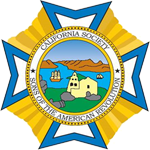 Emeritus Members
Emeritus Member is a member that has 50 years of paying dues to the Sons of the American Revolution. Emeritus status is based on the number of TOTAL years of Active membership of a member. They do NOT have to be continuous. 
The California Society must apply to have a member designated as Emeritus Member. 
The California Society pays no National dues for Emeritus Members.
Emeritus Lifetime Members (50 years continuous service)
Memorial Members
Some Chapters have submitted new member applications this past year and in previous years to have members parents or grandparent be admitted as a Memorial Member of the  National Society.

A Memorial Member is not an active member and should be listed as a deceased member of the chapter so the member can be removed from the roster.
Chapter Rosters
Chapters are required to submit a 2020 membership roster and a 2021 membership roster.

WHY?

The only way to cross check the membership of the society is to have a past roster and a current roster.
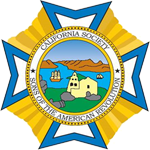 Junior Members
If a junior member is 18 on January 1st of 2021 then he becomes a Regular member and dues need to be collected as a Regular member.
Remember that the chapter or the California Society does not get any dues for Junior members; Chapters should consider just carrying their junior members and just paying their $5 dues fee.
Birth year is the most important, if you do not know a month or day use June 15th and it will work fine; the year of birth must be correct.
The cost to collect the $5 can be as much or more as the $5.
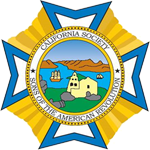 Deceased Members
We all have members that pass away during the year, our organization is an aging organization. 
Again the exact dates are not as important as knowing that it was on or before December 31st 
If a member dies after January 1st but before January 15th send me an email and  I will make the correction in the National Reconciliation Report to remove the member: Do Not Send a revised report.
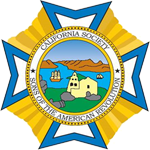 New Members After December 15th
New members that are received after December 15th 2020, National will make the correction in the Reconciliation Reports.
New Members admitted before December 15th need to be included in the chapters Reconciliation Report. 
I keep a file on all applications received in December and will check your report and add new members if they are missing.
Members that paid their dues after December 15th should be reported as dropped members and go through the process to reinstate.
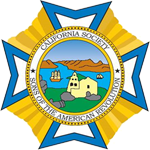 Dual State Members
A Dual State Member, is a member that pays his National, State and Chapter dues in another state and only pays chapter and state dues to the California Society.
The Chapter must collect dues for all Dual California Society Members and to list them in the Reconciliation Report.
The chapter has the obligation to find out if the Dual Member has paid their National Dues through another state. 
According to National bylaws, Dual state members cannot hold chapter or state executive board or committee chair positions in the state where they are a Dual member.
Dual State Members
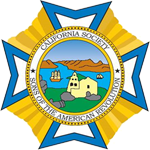 Transfers In and Out and Reinstatements
Don’t let specific dates be your undoing.
Key dates for the purpose of the report are before September 1 and after September 1
If a member was transferred or reinstated in the spring use June 15, 2020 as the date if you do not know the exact date. The 15th of the month will always work for the day on all  transactions.
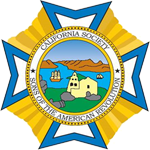 Dates on Report
Where to go to find information:
Log into the National web site
On the navy blue bar there is a tab “Quick Links” hit this tab.
Go to Member Info (yellow)
Login into site (Note this has a different login name and password.)
Type in the last name of the member and hit search.
Go into select member and look in member status.
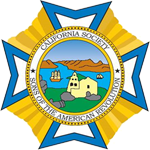 Information Needed
When collecting dues you need to confirm the following: 
Name
Address
Email (important!)
Phone number(s)
Need to confirm information on life member.
Note: CASSAR policy is; after two years of no contact with a life member the member will be considered deceased.
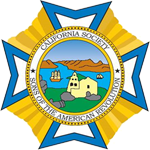 General Comments
Fill in all fields in the work sheets.
Do not delete any of the work sheets.
Do not change any of the formulas on any of the sheets.
Begin to fill in the Reconciliation Report as soon as you receive the report in September/October.
Call Fred Schuster if you need assistant (909) 985-7510
Again, call Fred Schuster if you need Assistance (909) 985-7510
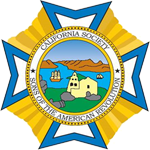 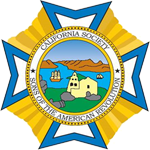 QUESTIONS
OPEN FORUM FOR QUESTIONS